Creating surge capacity to respond to COVID-19
Overview of WHO tools
1 April 2020
Cris Scotter | Snr Advisor/Consultant | DSP
What is surge capacity?
"Surge capacity is the ability of the health system to manage a sudden and unexpected influx of patients in a disaster or emergency situation. Surge capacity can be created and it involves a comprehensive approach linking the 4 S’s of surge"
Space
Staff
Supplies
Systems
Linked WHO products to support MS

Surge calculators to estimate capacity needs 
Technical guidance note to outline policy options
Action check-lists
04/04/2020
|     Title of the presentation
2
Available tools
Adappt Surge Planning Support Tool
Contact – Cris Scotter
COVID-19 Workforce Estimator
Contact – Cris Scotter
WHO COVID-19 Essential Supplies Forecasting Tool
Contact - Guillaume Queyras
04/04/2020
Surge Support tools.
3
Which tool?
Slightly different utility and target audience
04/04/2020
|     Title of the presentation
4
Adappt Surge Planning Support Tool
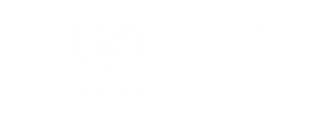 04/04/2020
Surge Support tools.
5
Adappt Outputs
The Adappt SPST is an excel base tool that is intended for policy makers and senior planners, it is a graphical tool that allows Member States focuses surge planning information, i.e.; 
number of beds required (total, moderate, severe, critical (including RRT and ECMO), 
dates of predicted bed shortage and the detailed level of human resources needed. 
The tool is flexible; users within member states are able to input epidemiological data, vary mitigation scenarios (when using the embedded SIR V3 data) as well as tailoring the tool to account for attack rates.  The tool supports the user input of Hospital activities and practices, hospital capacity and their HRH capacity.;
04/04/2020
Surge Support tools.
6
Adappt example outputs
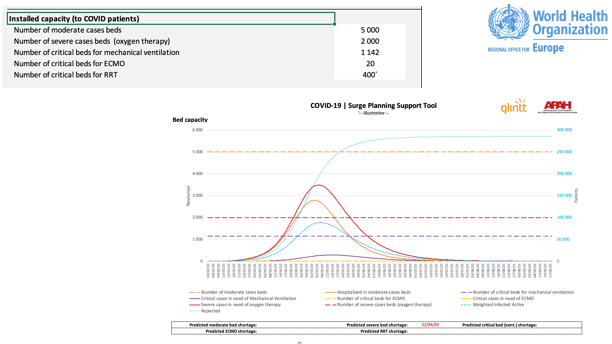 04/04/2020
Surge Support tools.
7
04/04/2020
Surge Support tools.
8
COVID-19 Workforce Estimator
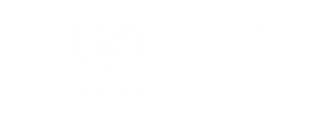 04/04/2020
Surge Support tools.
9
HWFE Outputs
The HWFE tool provides an estimate, based on user data, 
of the required number of each type of health worker based 
on target number of mild/moderate/severe/critical patients/day. 
It also provides an analysis of the throughput of mild/moderate/severe/critical patients in multiple facilities and highlights workforce gap in each type of health worker.
04/04/2020
Surge Support tools.
10
HWFE example outputs
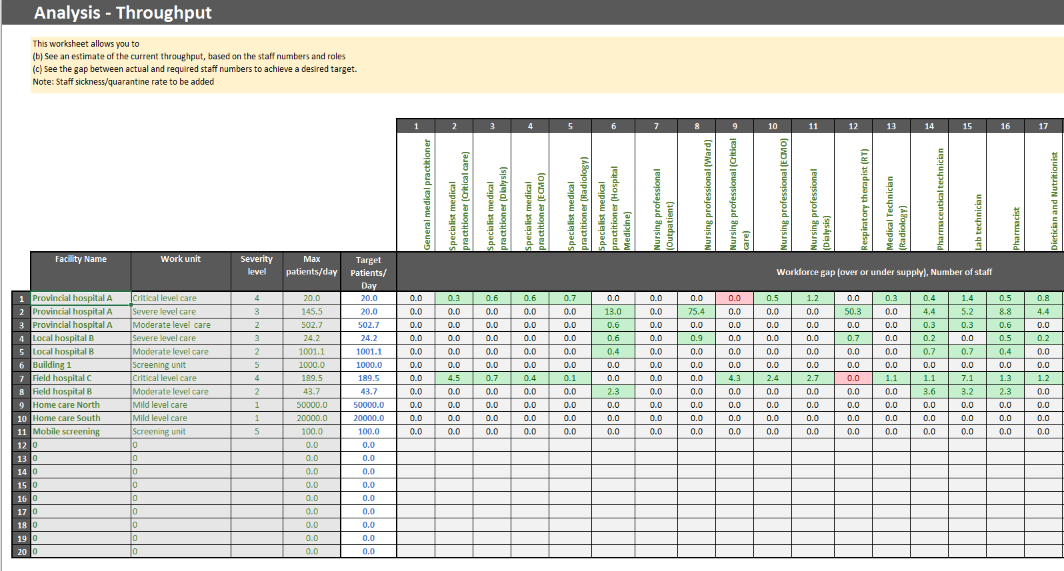 04/04/2020
Surge Support tools.
11
04/04/2020
Surge Support tools.
12
WHO COVID-19 Essential Supplies Forecasting Tool
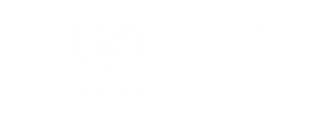 04/04/2020
Surge Support tools.
13
ESFT Outputs
The ESTF is intended to focus on essential supplies and provides specific focused outputs such as;
Detailed equipment quantification (PPE, diagnostics, biomedical equipment, drugs and consumables) 
Inpatient beds (total, severe, critical)
Tests (mild and suspected/severe and critical)
The tool also provides some out put on COVID-19 cases and HWF requirements, including CHW, in an aggregated format.
04/04/2020
Surge Support tools.
14
ESFT example outputs
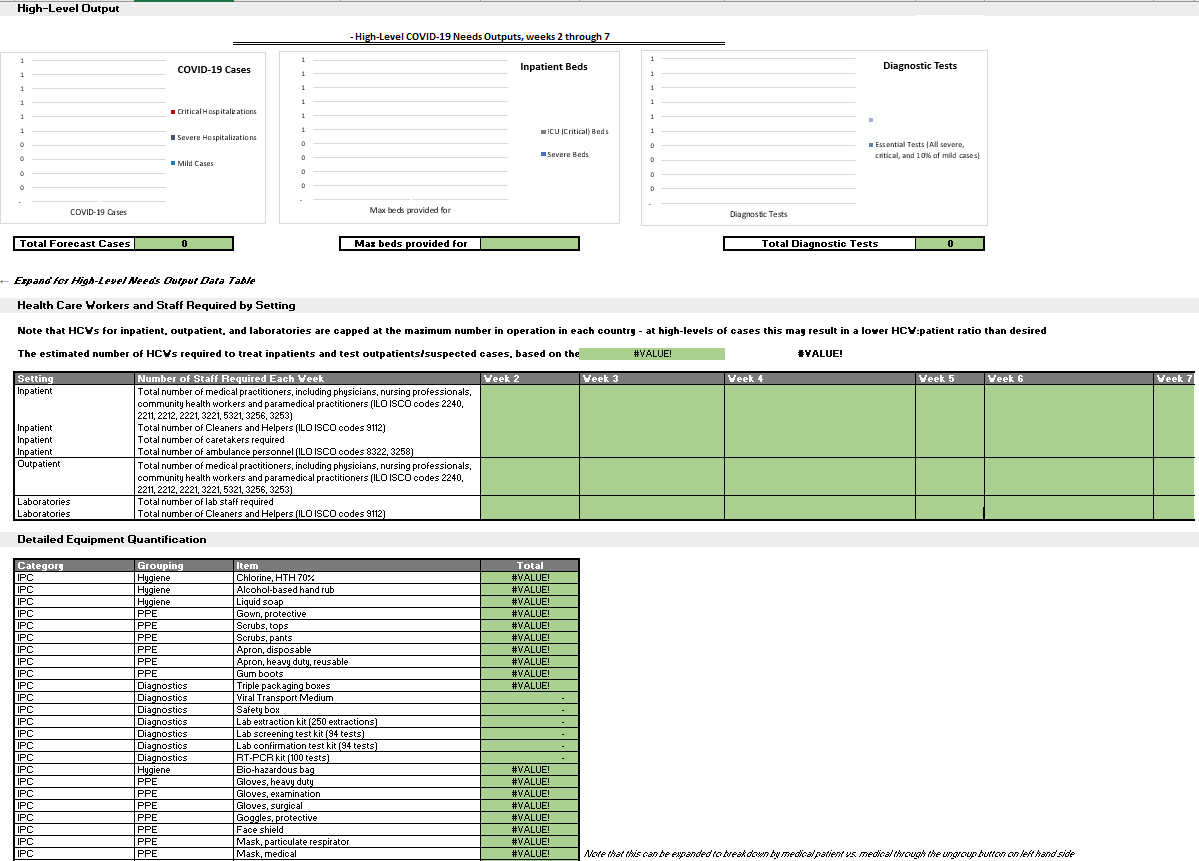 04/04/2020
Surge Support tools.
15
04/04/2020
Surge Support tools.
16
Thank you
WHO Regional Office for Europe
UN CityMarmorvej 51Copenhagen ØDenmark
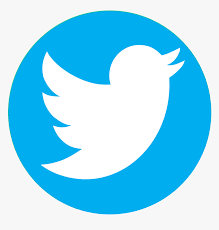 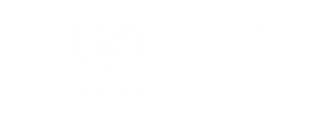 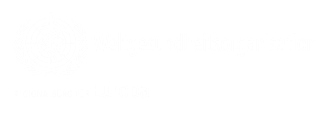 WHO_Europefacebook.com/WHOEuropeinstagram.com/whoeuropeyoutube.com/user/whoeuro
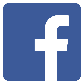 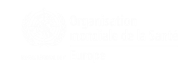 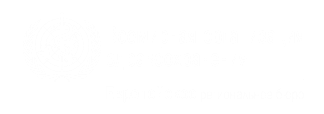 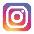 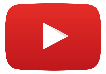 Cris Scotter | Snr Advisor / Consultant | DSP